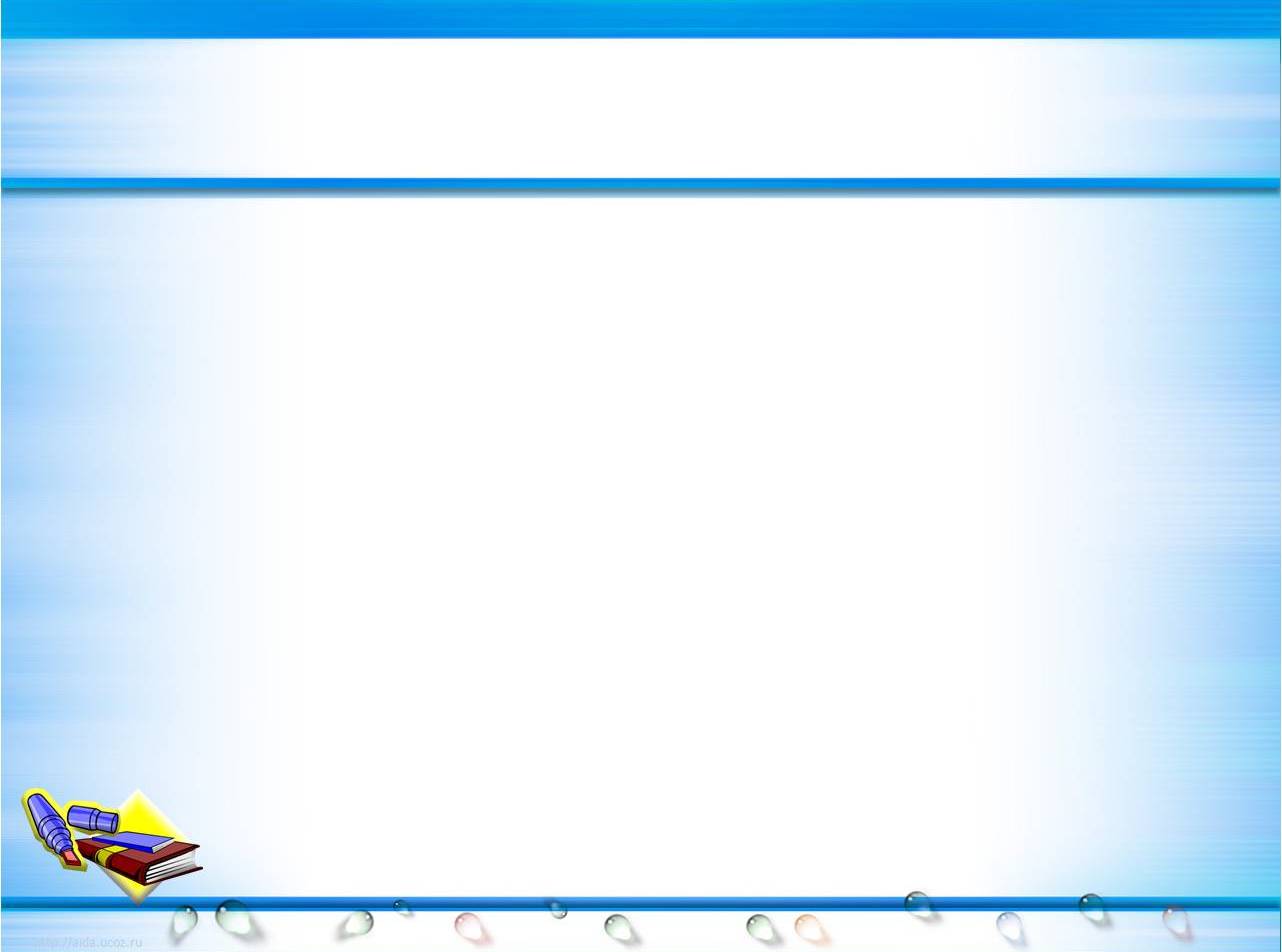 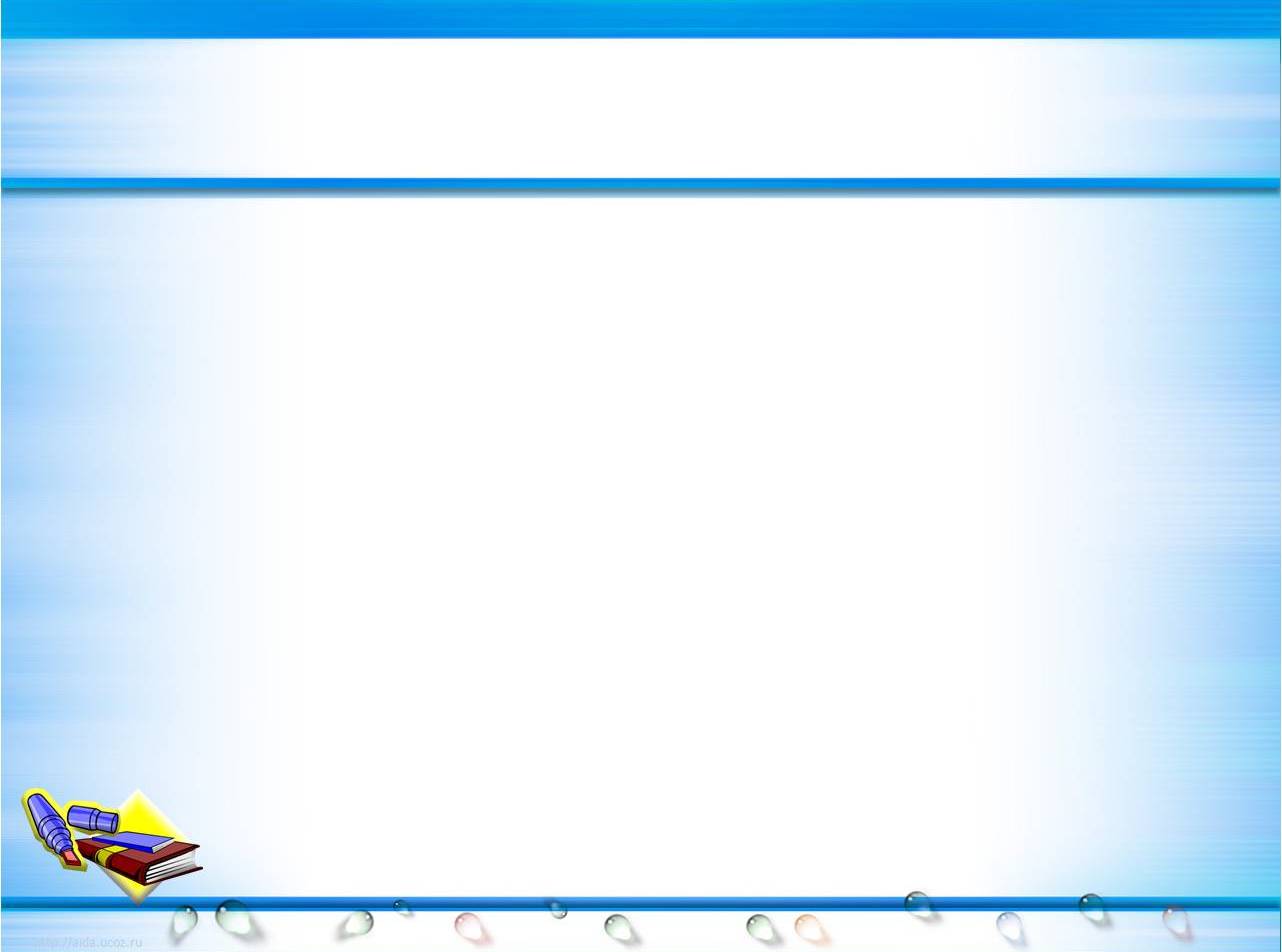 Жить по совести
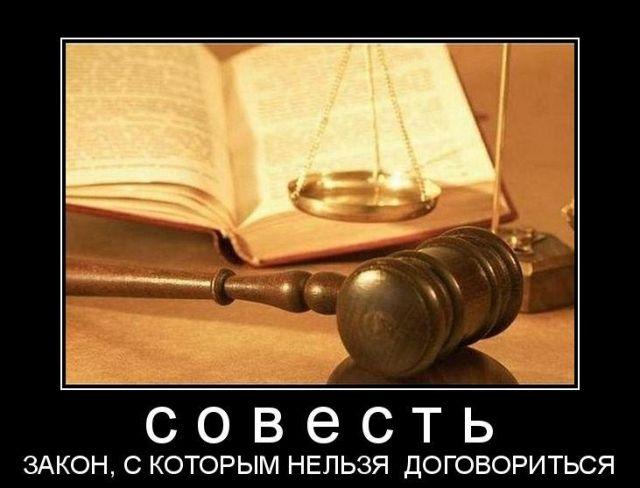 Хихлова Д.А.
Вострикова М.В.
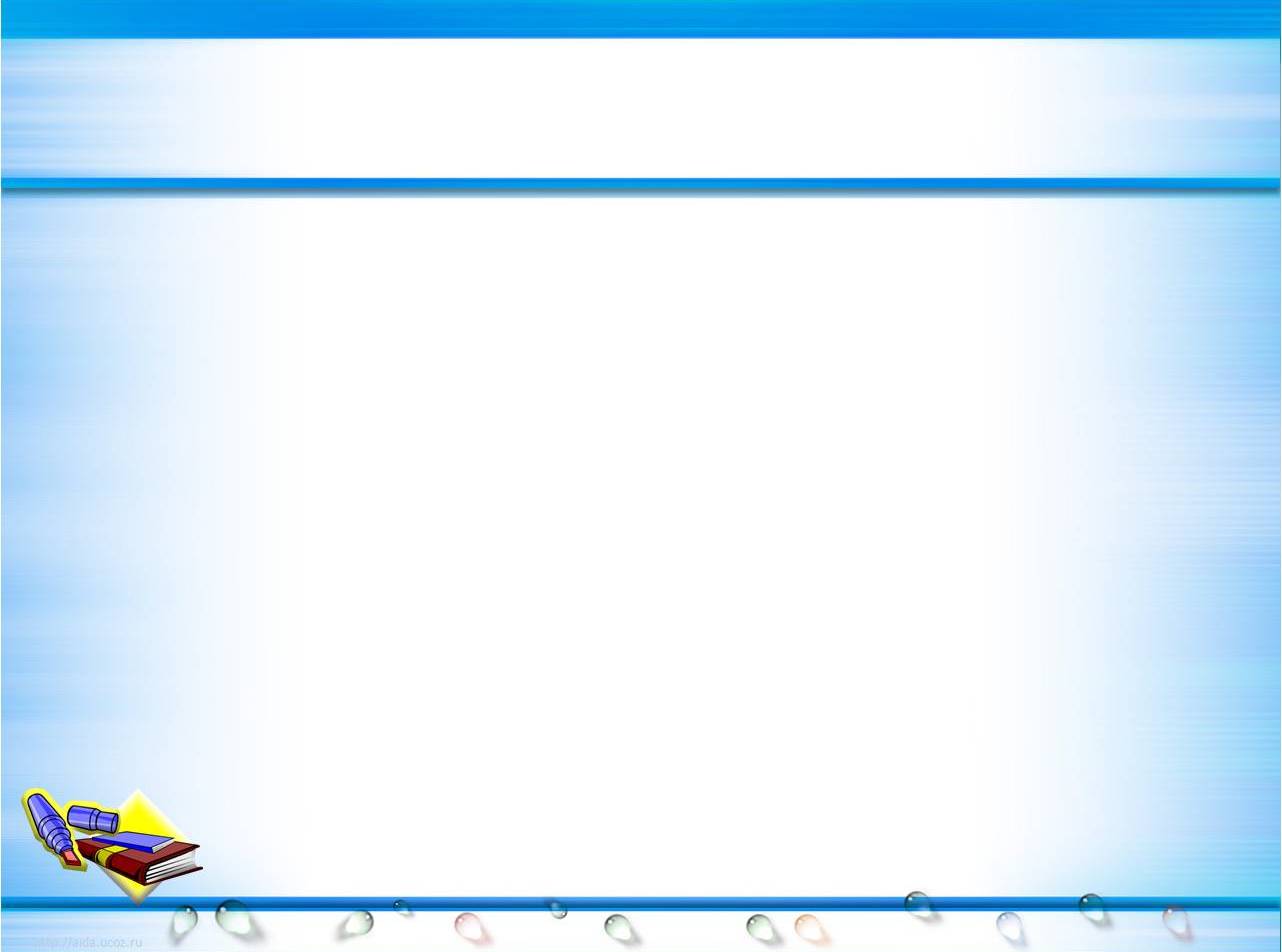 Позитивный настрой
Концентрация на свете
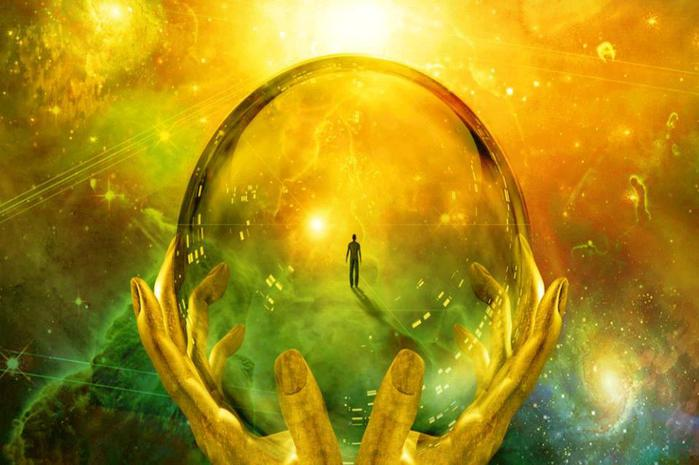 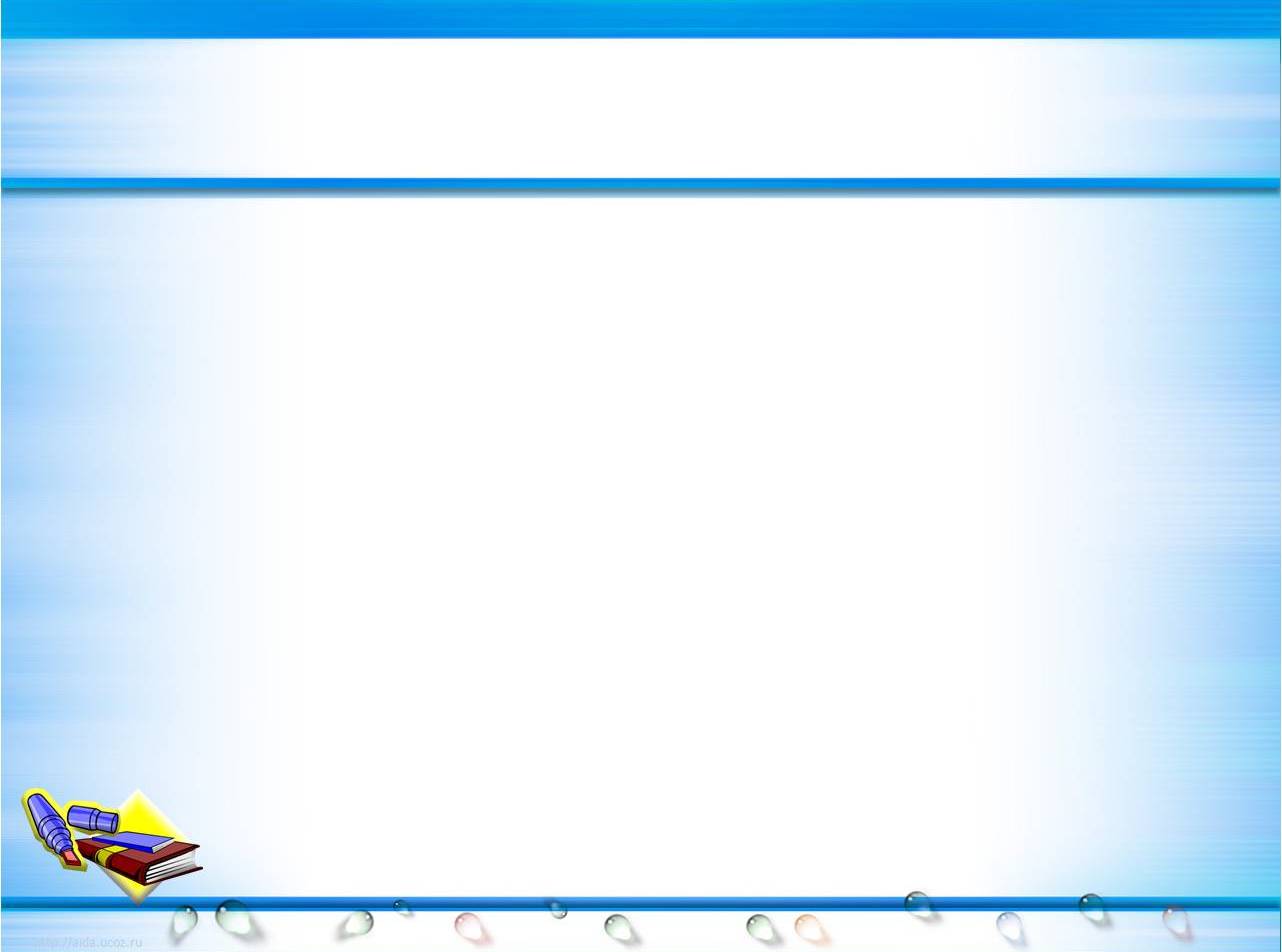 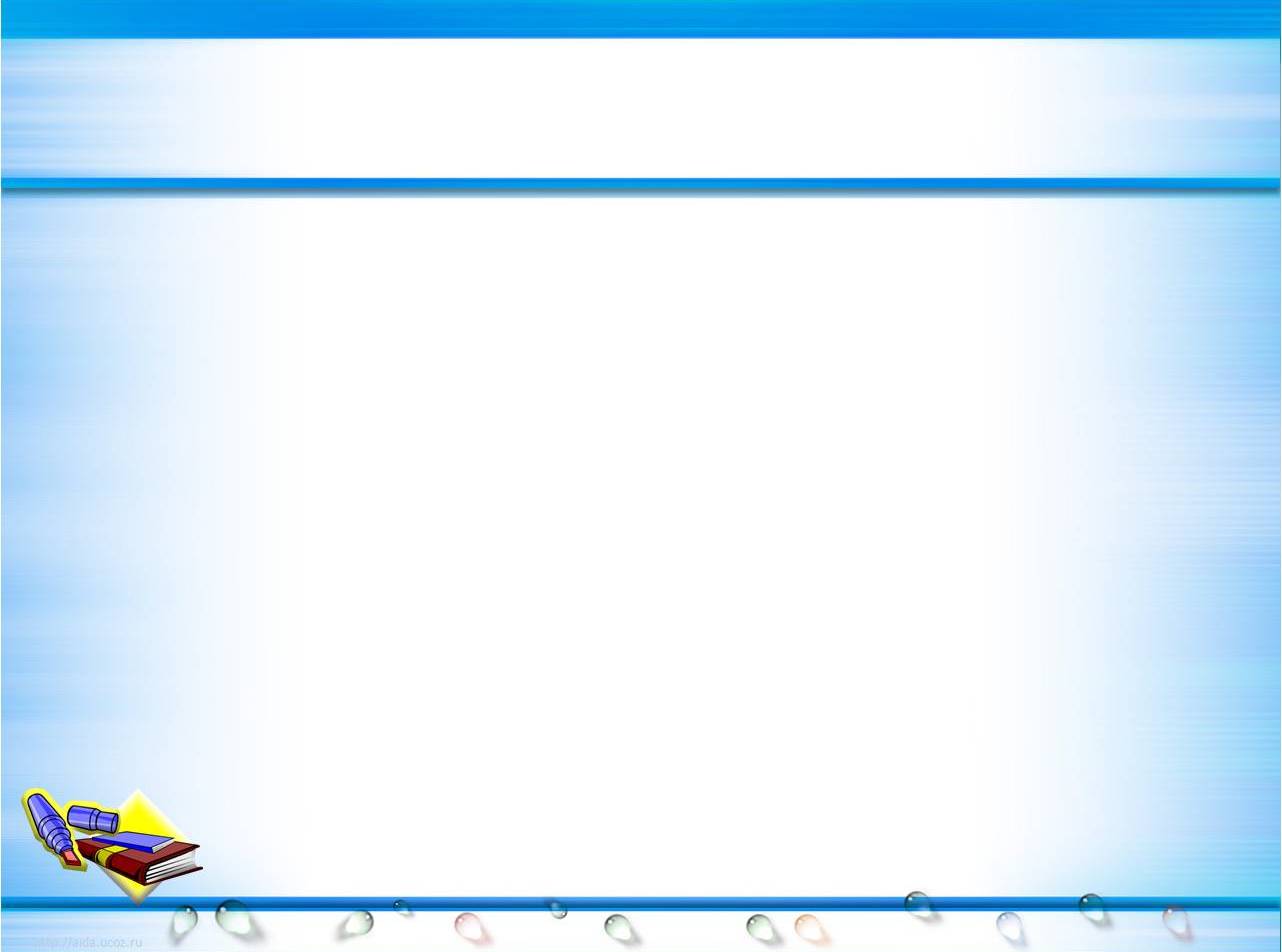 Цитата урока
У кого совесть чиста, 
у того подушка под головой 
не вертится.

(Пословица)
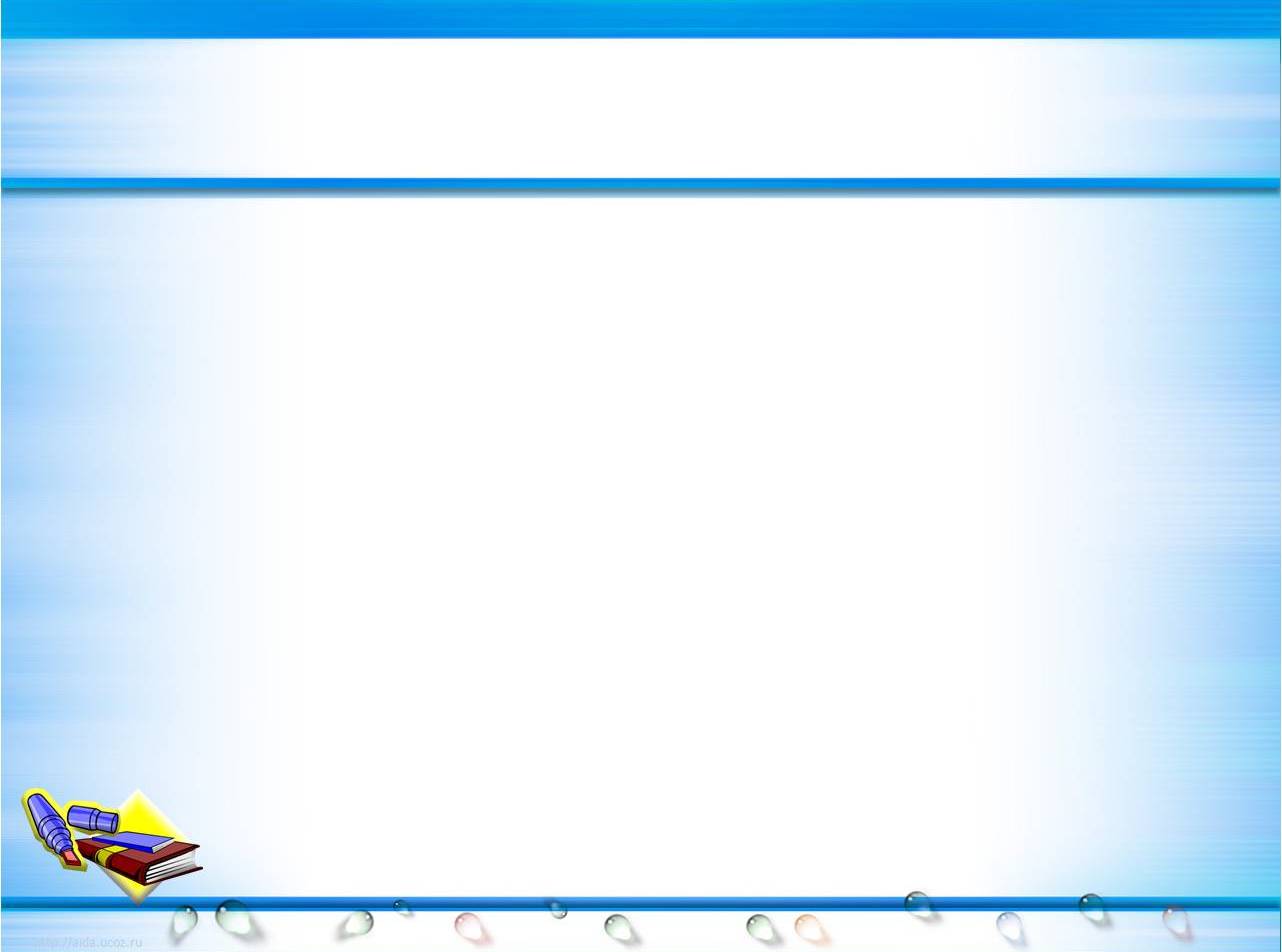 Проверка домашнего задания
Совесть – это …..
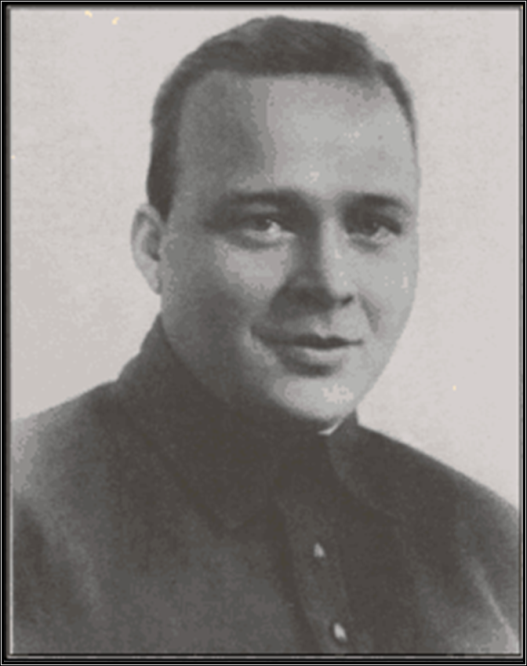 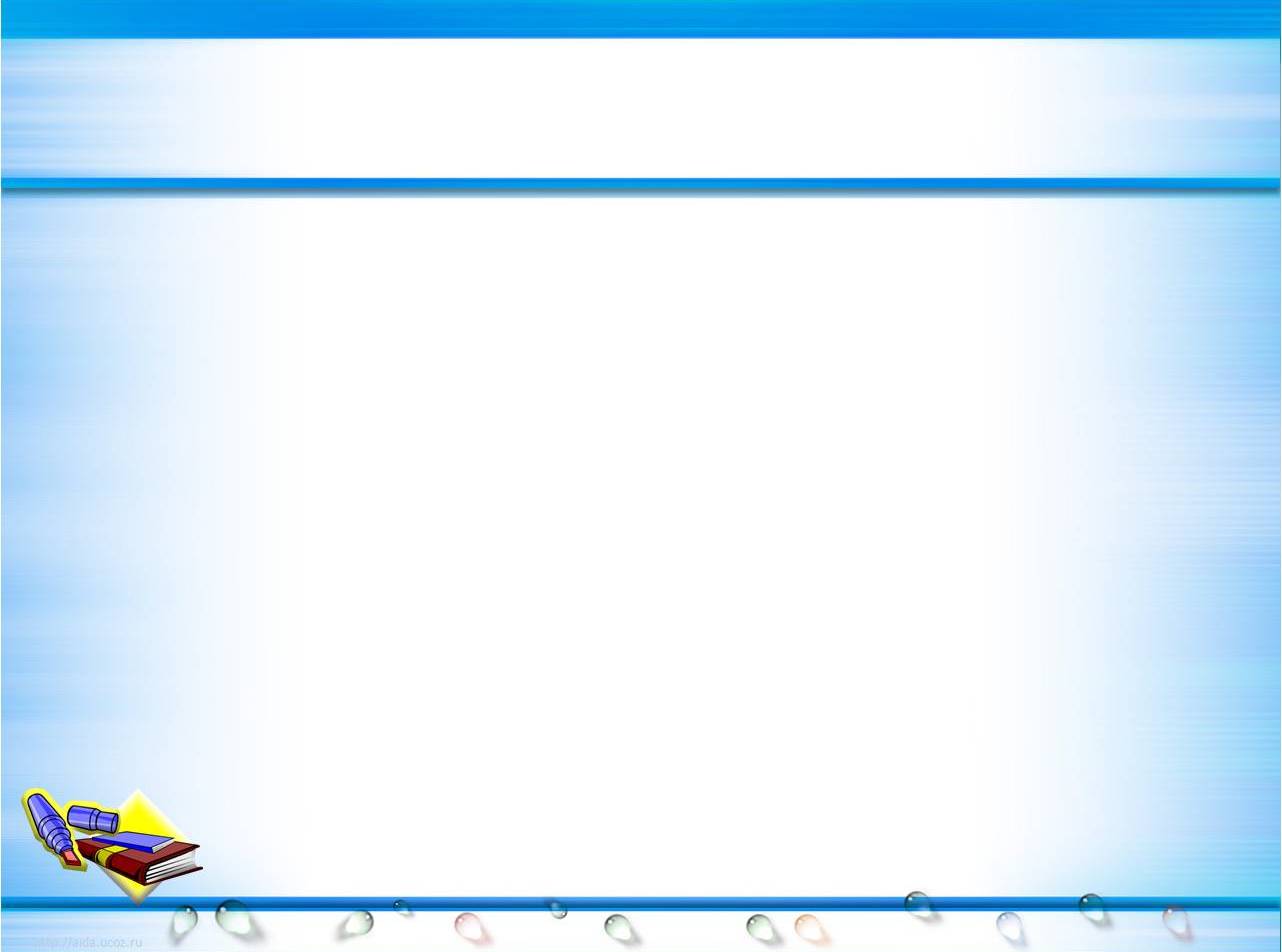 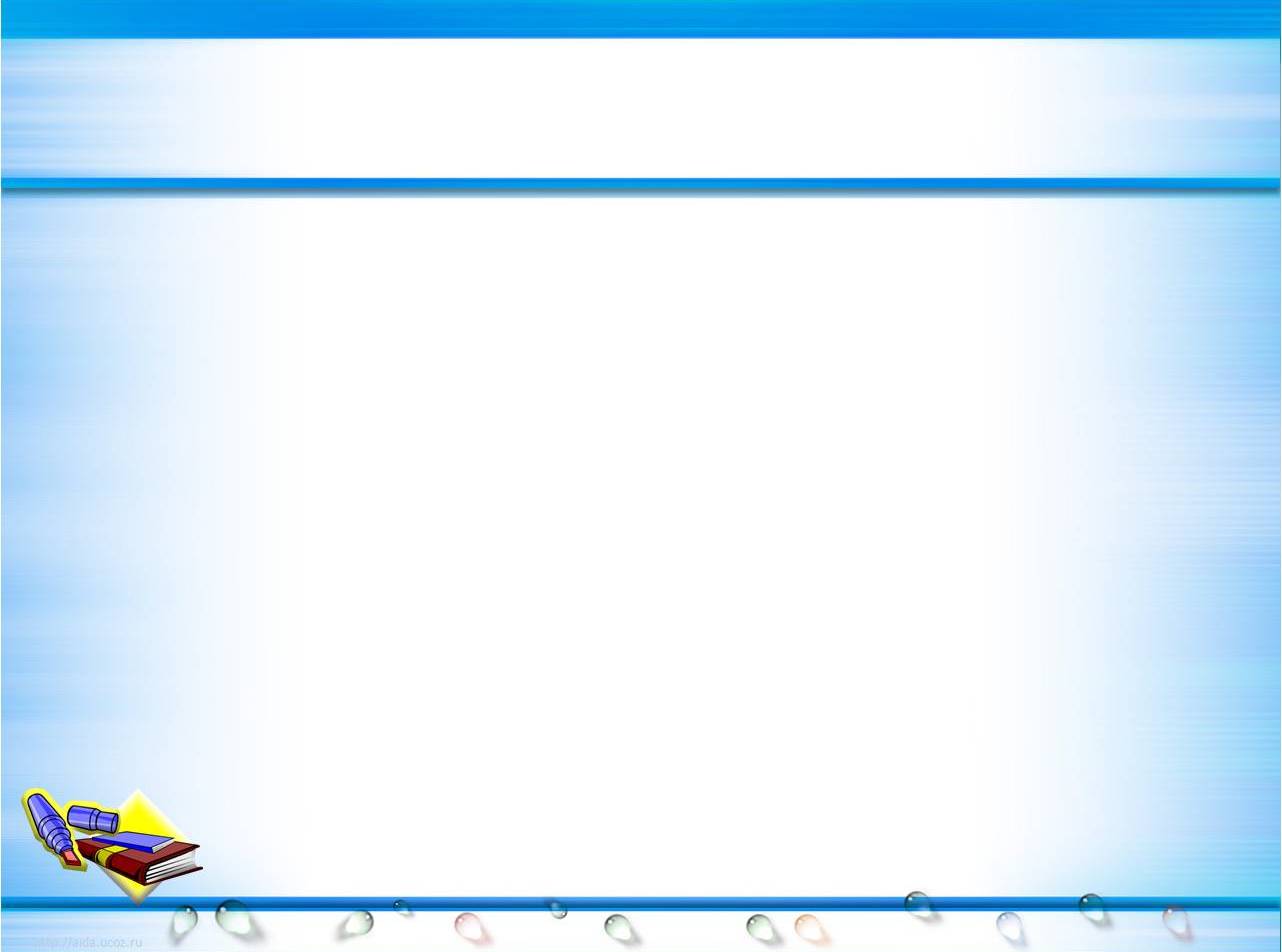 Просмотр мультфильма«Лунтик. Совесть.»
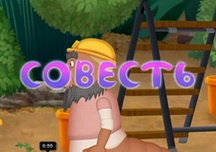 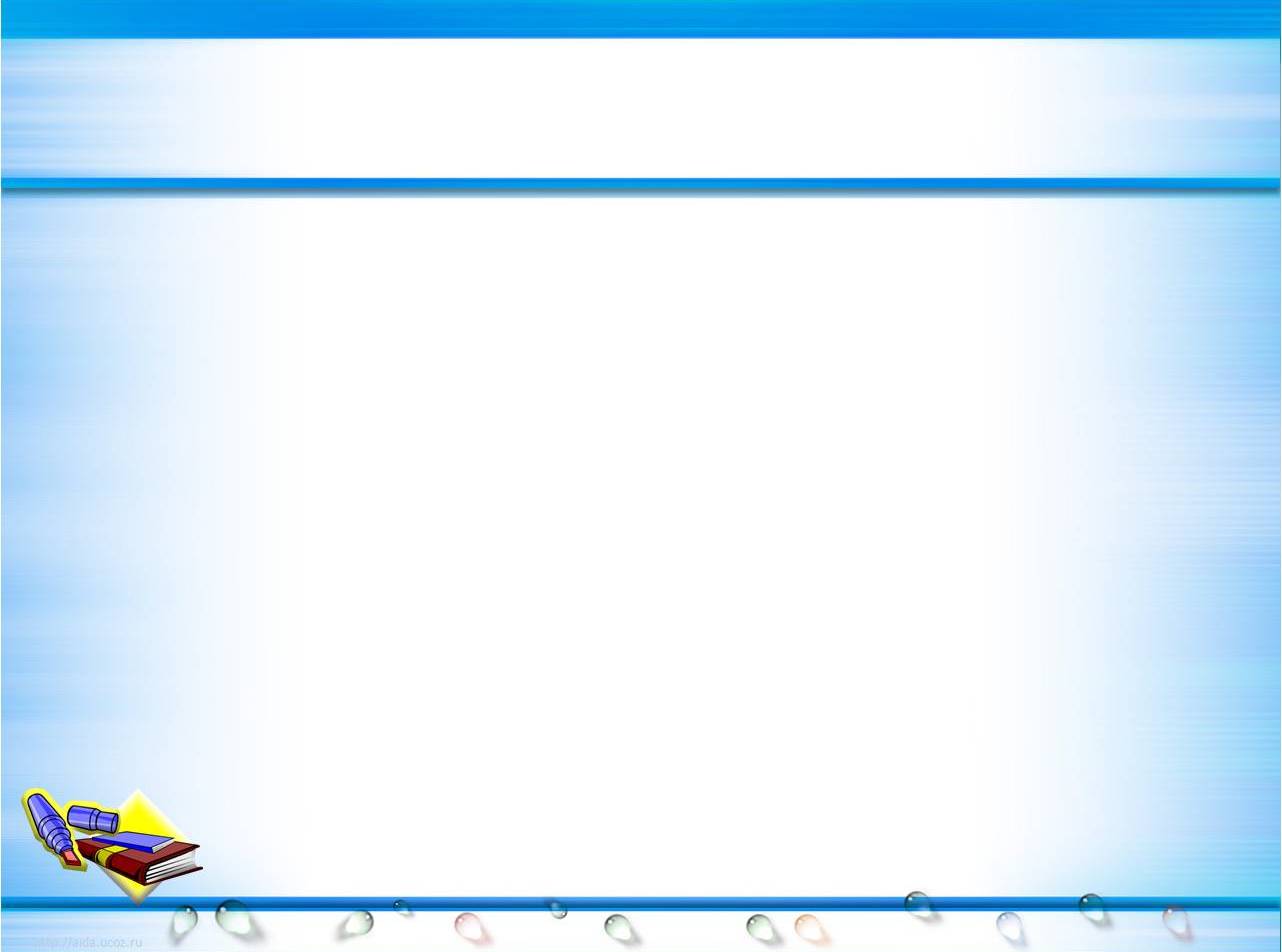 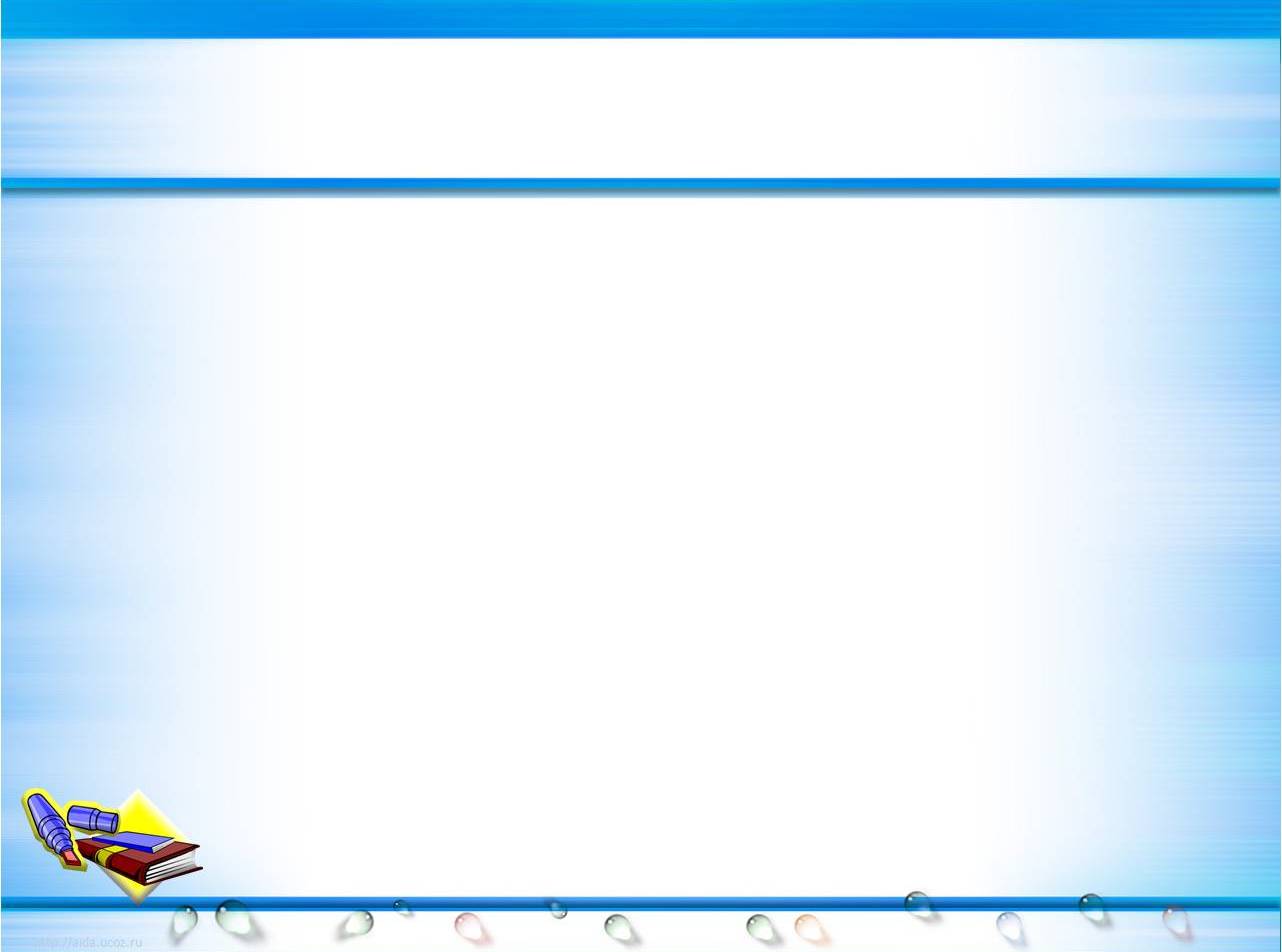 Вопросы к мультфильму
У кого не было совести?
Чей замок сломали Вупсень и Пупсень?
Почему  гусеницы думали о Лунтике?
Как дядя Корней объяснил Лунтику, что такое совесть?
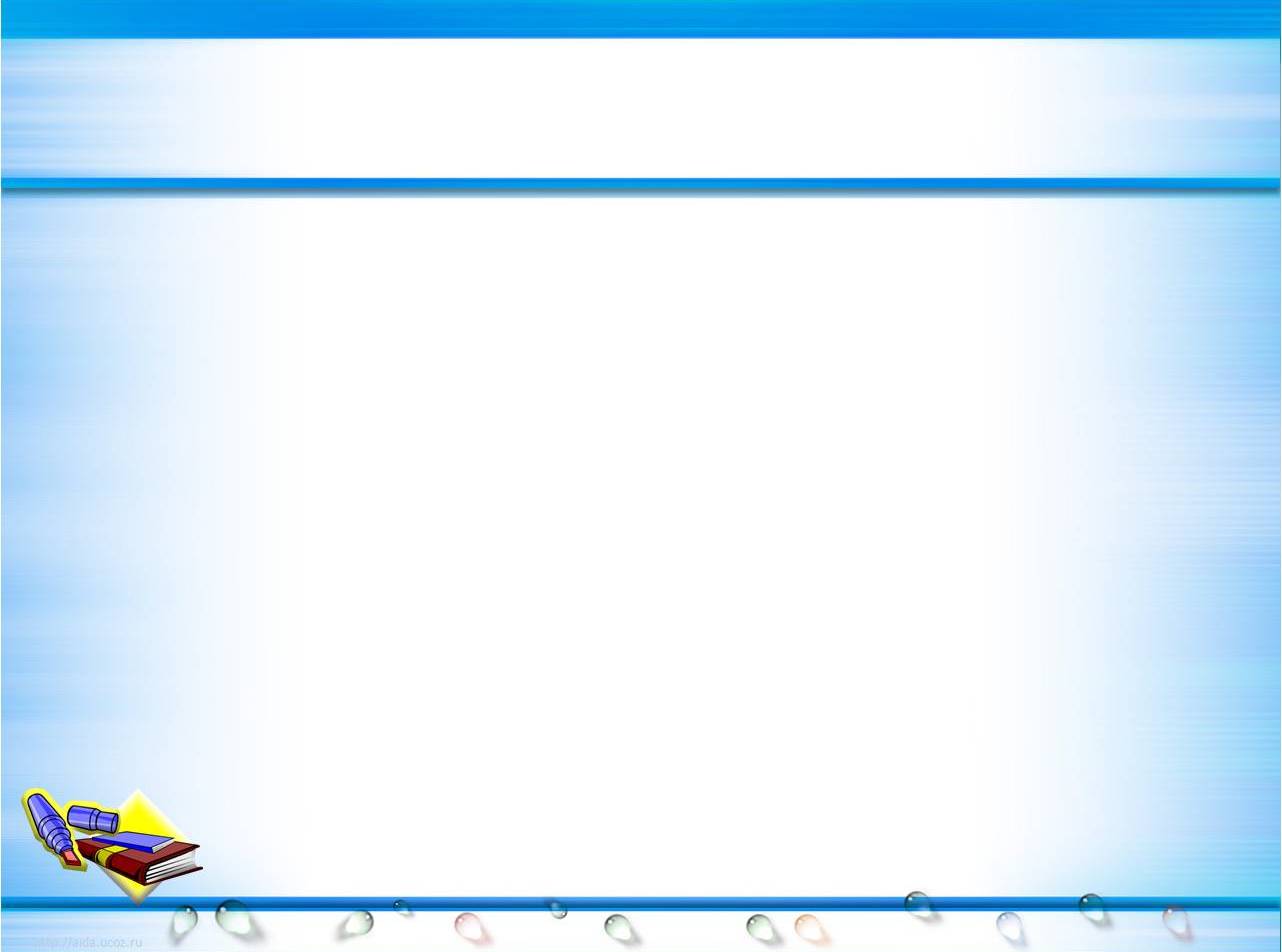 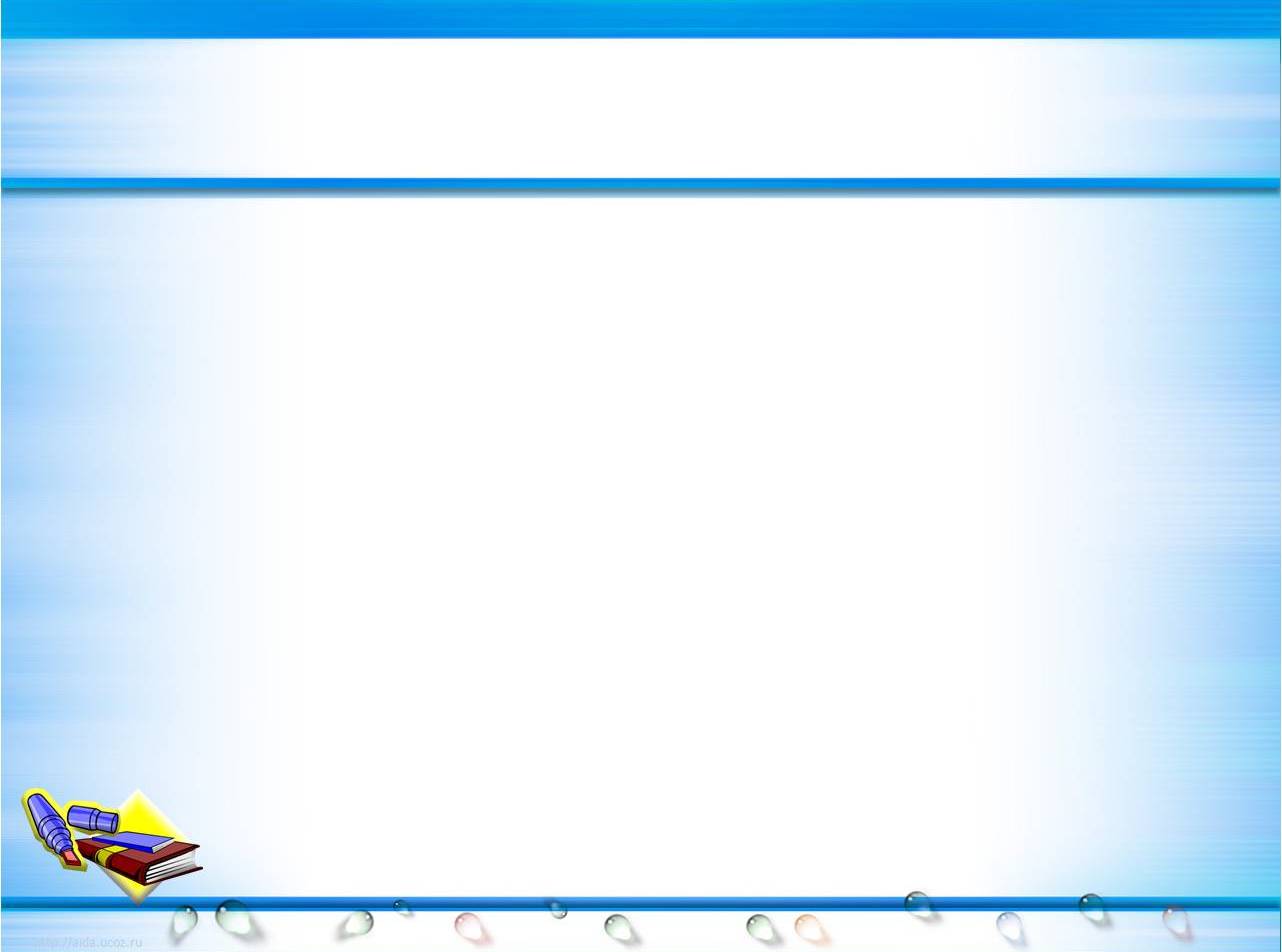 Чтение рассказа А.Гайдара «Совесть»
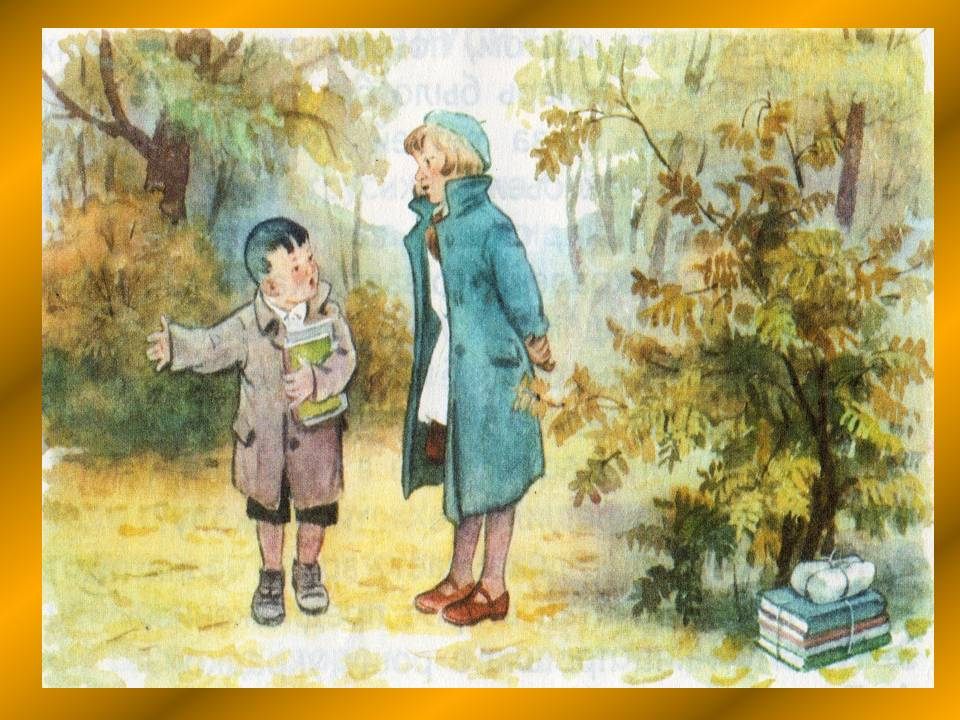 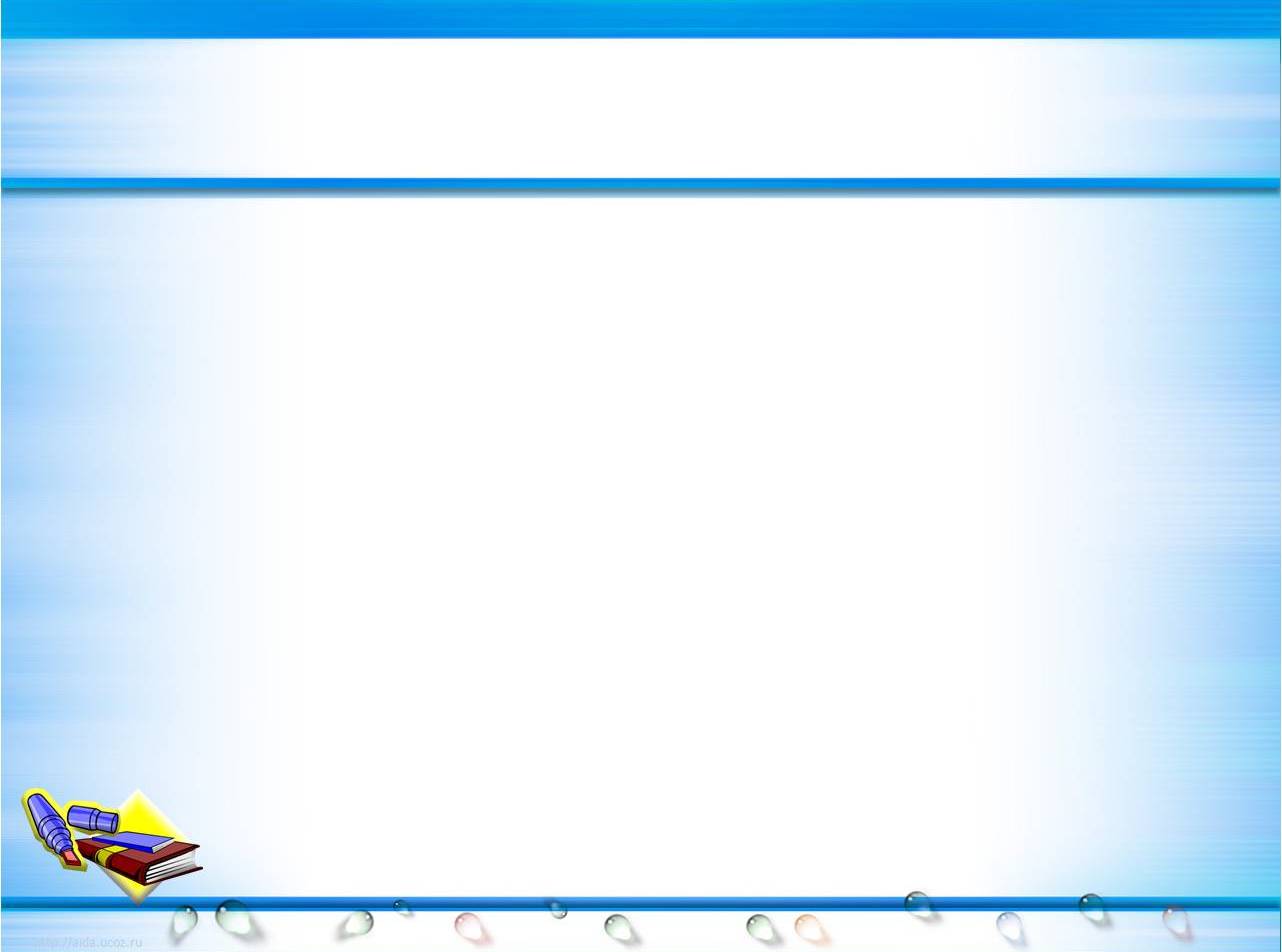 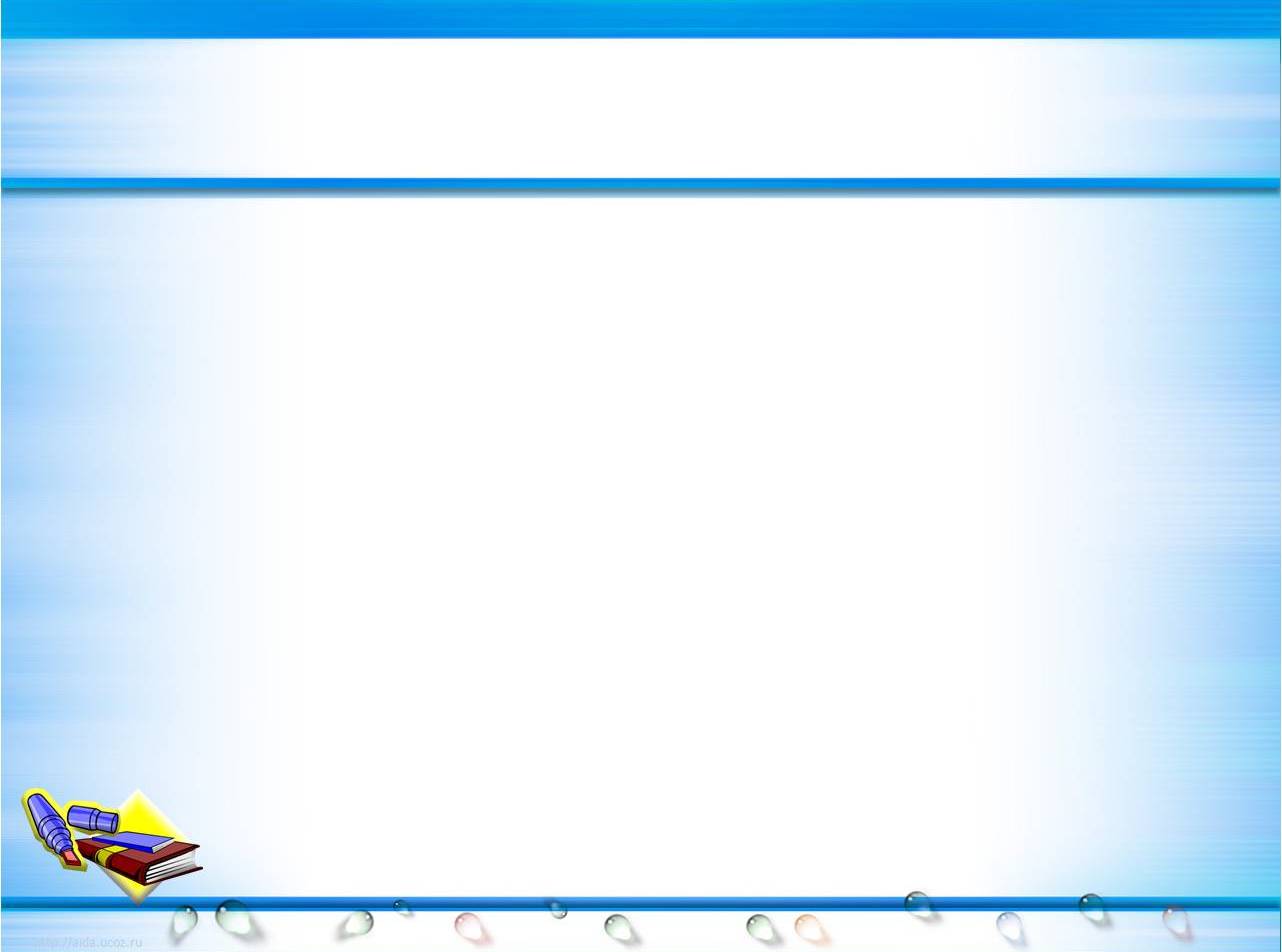 Творческая деятельность
Работа в группах
1 группа – «Честные герои сказок»
2 группа – «Эликсир доктора Совести»
3 группа – «Строитель дома Совести»
4 группа – «Два полюса»
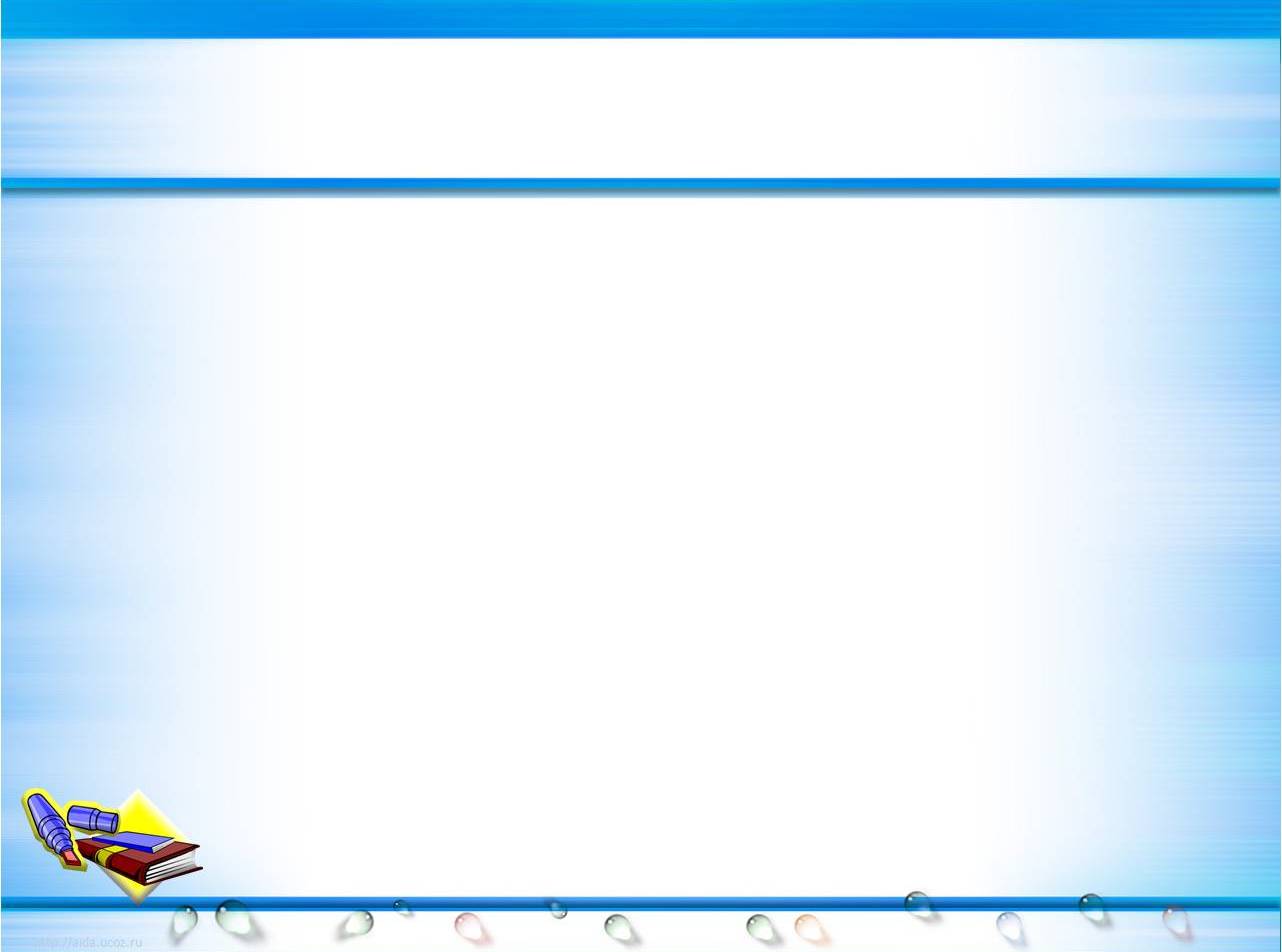 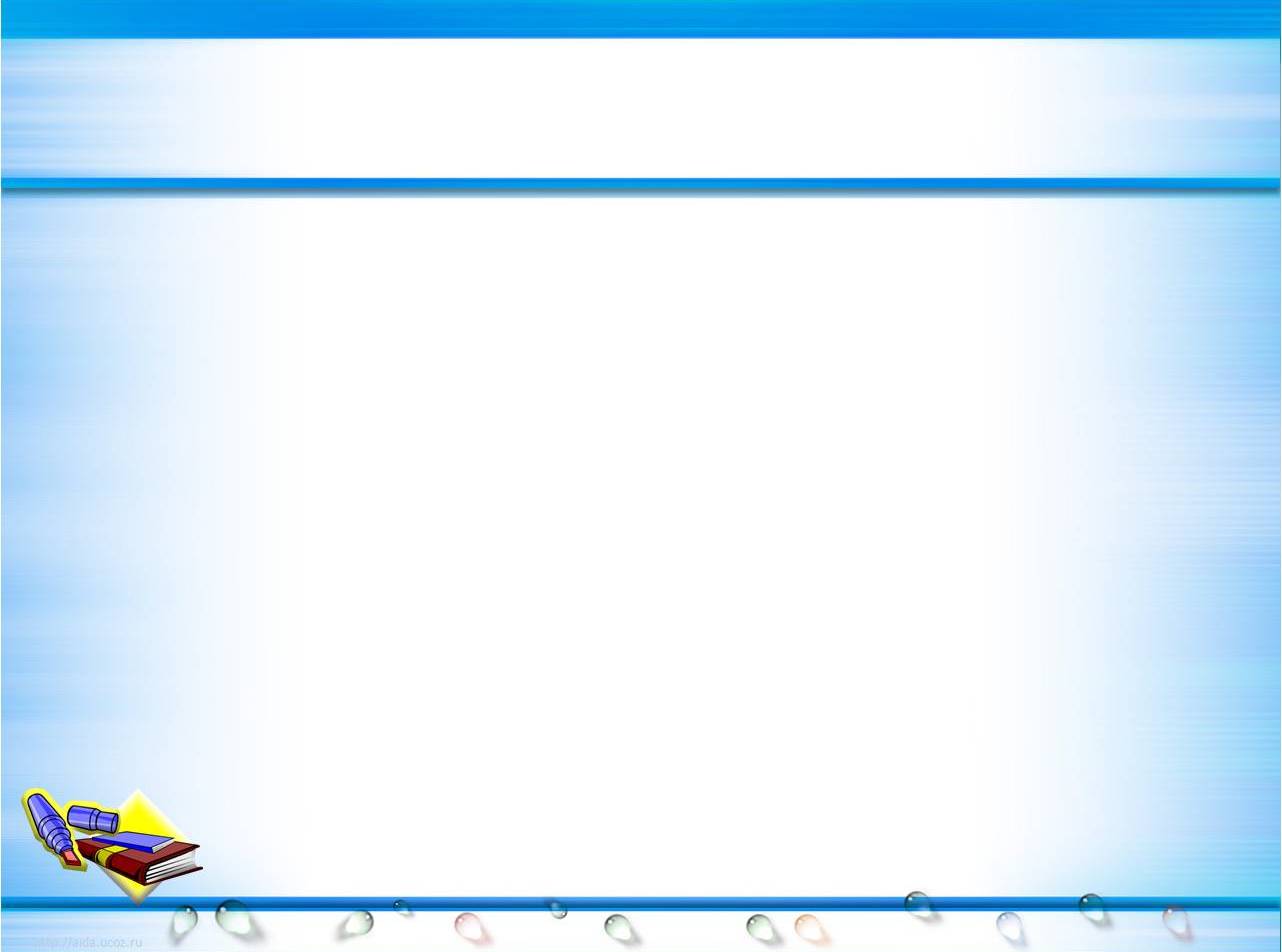 Групповое пение
«Дорога добра»
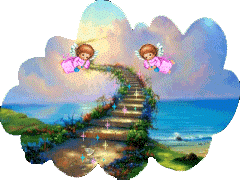 Домашнее задание
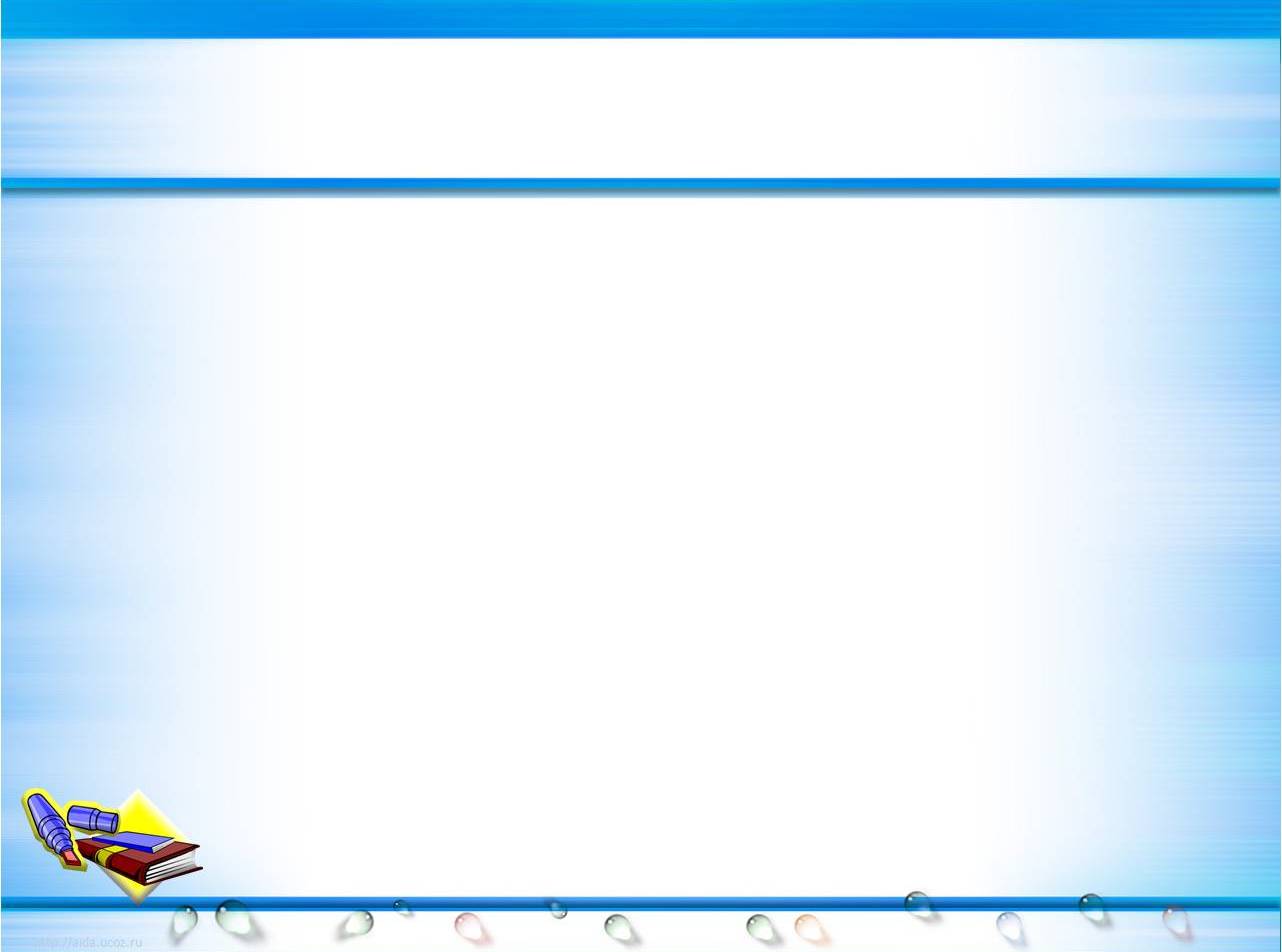 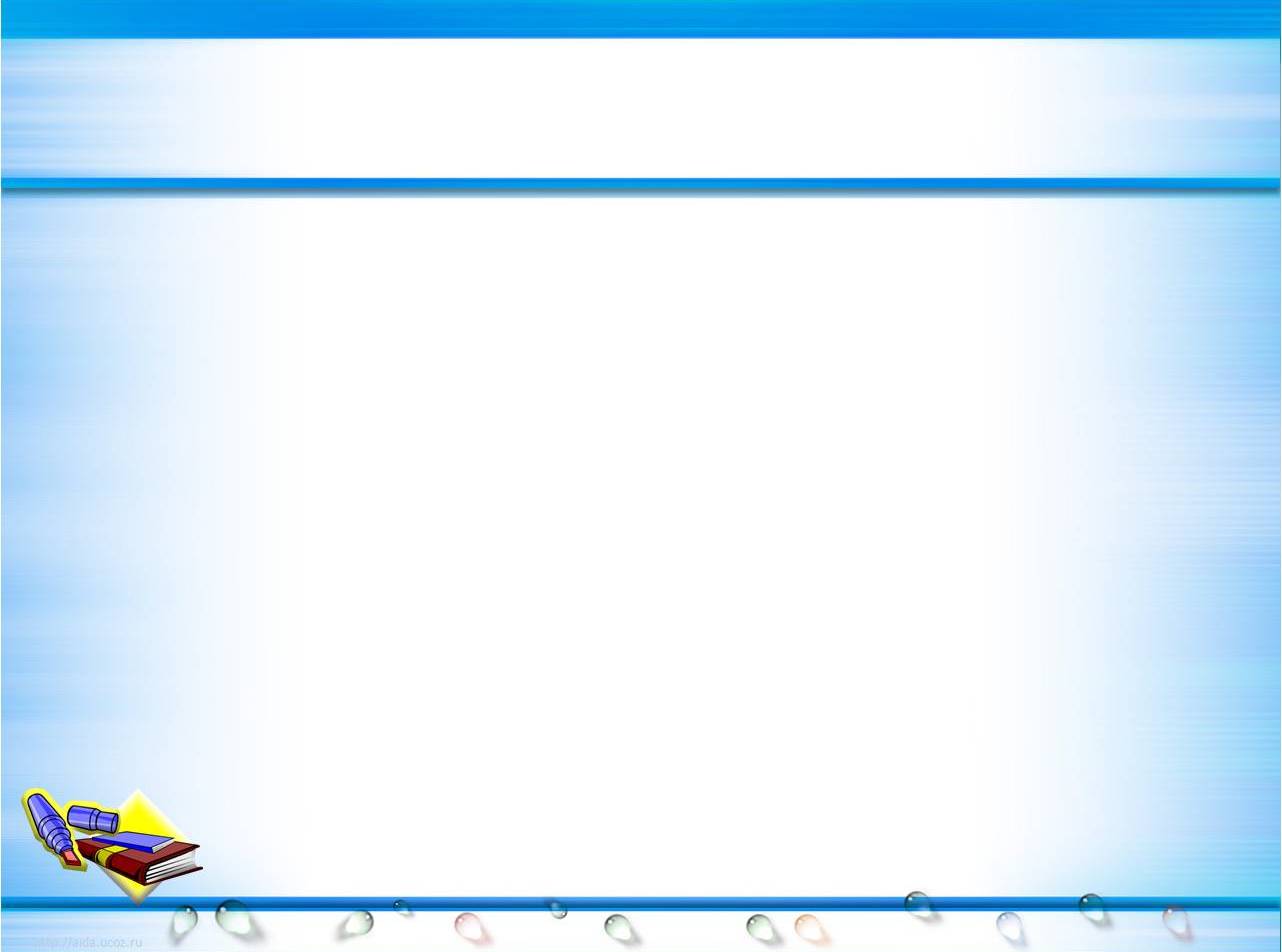 Напишите мини –сочинение 
«Кем может стать Нина?»